CS 1
Lesson 5
Loops and Files
CS 1 -- John Cole
Slide 1
Increment and Decrement Operators
++ is the increment operator. It adds one to a variable.
val++; is the same as val = val + 1;
++ can be used before (prefix) or after (postfix) a variable:
++val;     val++;
-- is the decrement operator, similar in operation to ++.
CS 1 -- John Cole
2
Prefix and Postfix
++ and -- operators can be used in complex statements and expressions
In prefix mode (++val, --val) the operator increments or decrements, then returns the value of the variable
In postfix mode (val++, val--) the operator returns the value of the variable, then increments or decrements
CS 1 -- John Cole
3
Prefix vs. Postfix - Examples
int num, val = 12;
	cout << val++; // displays 12, 
				  // val is now 13;
	cout << ++val; // sets val to 14,
                 // then displays it
	num = --val;   // sets val to 13,
				  // stores 13 in num
	num = val--;   // stores 13 in num,
				    // sets val to 12
CS 1 -- John Cole
4
How Increment and Decrement Work
Can be used in expressions:
	result = num1++ + --num2;
Must be applied to something that has a location in memory. Cannot have:
	result = (num1 + num2)++;
Can be used in relational expressions:
	if (++num > limit)
	pre- and post-operations will cause different comparisons
CS 1 -- John Cole
5
The while Loop
Loop: a control structure that causes a statement or statements to repeat
 General format of the while loop:
	while (expression)
		   statement;
 statement; can also be a block of statements enclosed in { }
CS 1 -- John Cole
6
The while Loop – How It Works
while (expression)
		   statement;
 expression is evaluated
if true, then statement is executed, and expression is evaluated again
if false, then the loop is finished and program statements following statement execute
The expression can be arbitrary complexity but must evaluate to true or false
CS 1 -- John Cole
7
while Loop Logic
CS 1 -- John Cole
8
while Loop Example
unsigned char ch = 31;
  while(static_cast<unsigned int>(ch++) != 255)
    {
    cout << static_cast<unsigned int>(ch) <<  " = " << ch << endl;
    }
CS 1 -- John Cole
9
The while Loop is a Pretest Loop
expression is evaluated before the loop executes. The following loop will never execute:int number = 6;while (number <= 5){   cout << "Hello\n";   number++;}
CS 1 -- John Cole
10
Infinite Loops
The loop must contain code to make expression become false
Otherwise, the loop will have no way of stopping
Such a loop is called an infinite loop, because it will repeat an infinite number of times
(How do you stop one?)
CS 1 -- John Cole
11
Infinite Loop Example
int number = 1;while (number <= 5)   {   cout << "Hello\n";   }
CS 1 -- John Cole
12
The do-while loop
do-while: a posttest loop – execute the loop, then test the expression
General Format:
	do
		 statement;  // or block in { }
 while (expression);
Note that a semicolon is required after (expression)
CS 1 -- John Cole
13
do-while Loop Logic
CS 1 -- John Cole
14
do-while Loop Example
int x = 1;do{    cout << x << endl;} while(x < 0);
Although the test expression is false, this loop will execute one time because do-while is a posttest loop.
CS 1 -- John Cole
15
do-while Loop Notes
Loop always executes at least once
Execution continues as long as expression is true, stops repetition when expression becomes false
Useful in menu-driven programs to bring user back to menu to make another choice (see Program 5-8 on pages 245-246)
CS 1 -- John Cole
16
Input Validation with do-while
Programs should reject bad input.  You can write a while loop to request input until the user enters something valid.  The menu in the test program does this.
The advantage over what the text shows is that you don’t need your prompt and input twice.
CS 1 -- John Cole
17
Input Validation with do-while
char ch = ' ';
  do
    {
    cout << "Enter an upper-case letter: ";
    cin.get(ch);
    } while (ch <'A' || ch >'Z');
CS 1 -- John Cole
18
The for Loop
Useful for a counter-controlled loop
General Format:
	for(initialization; test; update)
		   statement; // or block in { }
No semicolon after the update expression or after the )
CS 1 -- John Cole
19
for Loop - Mechanics
for(initialization; test; update)
		statement; // or block in { }
Perform initialization
Evaluate test expression  
If true, execute statement
If false, terminate loop execution
Execute update, then re-evaluate test expression
CS 1 -- John Cole
20
The for Loop is a Pretest Loop
The for loop tests its test expression before each iteration, so it is a pretest loop.
The following loop will never iterate:for (count = 11; count <= 10; count++)   cout << "Hello" << endl;
CS 1 -- John Cole
21
for Loop - Example
int count;

for (count = 1; count <= 5; count++)
cout << "Hello " << count << endl;

This displays:
Hello 1
Hello 2
Hello 3
Hello 4
Hello 5
CS 1 -- John Cole
22
Example Details
First, initialize count to 1
Second, test to see if count is less than or equal to 5
If it is, execute the body of the loop
If not, end the loop
The first time through, count is 1, so the statement outputs Hello 1
Go back to the top, perform the update expression, and test again.
CS 1 -- John Cole
23
Example Flowchart
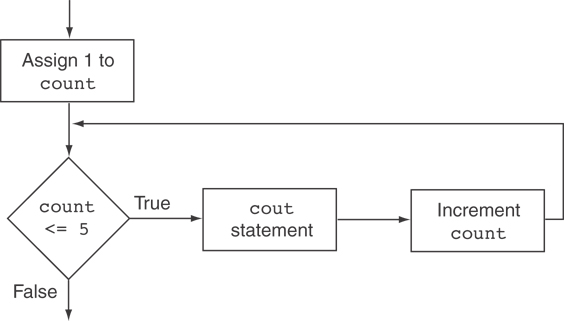 CS 1 -- John Cole
24
When to Use the for Loop
In any situation that clearly requires
an initialization
a false condition to stop the loop
an update to occur at the end of each iteration
CS 1 -- John Cole
25
for Loops Can Be Tricky
Consider the following code
int ix;
for (ix=0; ix<10; ix++);
  cout << “ix = “ <<ix;
What gets displayed?
ix = 10
CS 1 -- John Cole
26
for Loop - Variations
You can have multiple statements in the initialization expression. Separate the statements with a comma:int x, y;for (x=1, y=1; x <= 5; x++){   cout << x << " plus " << y        << " equals " << (x+y)        << endl;}
CS 1 -- John Cole
27
for Loop - Variations
You can also have multiple statements in the update expression. Separate the statements with a comma:int x, y;for (x=1, y=1; x <= 5; x++, y++){   cout << x << " plus " << y        << " equals " << (x+y)        << endl;}
CS 1 -- John Cole
28
for Loop - Variations
You can omit the initialization expression if it has already been done:
		int sum = 0, num = 1;
		for (; num <= 10; num++)
			sum += num;
CS 1 -- John Cole
29
for Loop - Variations
You can declare variables in the initialization expression:
	int sum = 0;
	for (int num = 0; num <= 10; num++)
			sum += num;
	The scope of the variable num is the for loop. It is undefined outside the loop.
CS 1 -- John Cole
30
Which Loop Do I Use?
The while loop is a conditional pretest loop 
Iterates as long as a certain condition exits
Validating input
Reading lists of data terminated by a sentinel
The do-while loop is a conditional posttest loop 
Always iterates at least once
Repeating a menu
The for loop is a pretest loop
Built-in expressions for initializing, testing, and updating
Situations where the exact number of iterations is known
CS 1 -- John Cole
31
Sentinel Values
sentinel: value in a list of values that indicates end of data
Special value that cannot be confused with a valid value, e.g., -999 for a test score
Used to terminate input when user may not know how many values will be entered
Needed because the console (keyboard) has no end of file indicator
CS 1 -- John Cole
32
Sentinel Values -- Example
double avg = 0;
  double total = 0;
  double score;
  int num = 0;
  cout << "Enter -1 to end entry of test scores" << endl;
  while (true)
    {
    cout << "Enter a score: ";
    cin >> score;
    if (score < 0)
      break;
    total += score;
    num++;
    }
  cout << "Average of " << num << " scores is " << (total / num) << endl;
CS 1 -- John Cole
33
Nested Loops
A nested loop is a loop inside the body of another loop
Inner (inside), outer (outside) loops:
for (row=1; row<=3; row++)  //outer
	for (col=1; col<=3; col++)//inner
		  cout << row * col << endl;
CS 1 -- John Cole
34
Notes on Nested Loops
Inner loop goes through all repetitions for each repetition of outer loop
Inner loop repetitions complete sooner than outer loop
Total number of repetitions for inner loop is product of number of repetitions of the two loops.
CS 1 -- John Cole
35
Using Files for Data Storage
You can use files instead of keyboard, monitor screen for program input, output
This allows data to be retained between program runs
Steps:
Open the file
Use the file (read from, write to, or both)
Close the file
CS 1 -- John Cole
36
Using Files
Use fstream header file for file access
File stream types:
	ifstream for input from a file
	ofstream for output to a file
	fstream for input from or output to a file
Define file stream objects:
	ifstream infile;
	ofstream outfile;
CS 1 -- John Cole
37
Opening Files
Opening a file creates a link between file name (outside the program) and file stream object (inside the program)
Use the open member function:
	infile.open("inventory.dat");
	outfile.open("report.txt");
Filename may include drive, path info.
Output file will be created if necessary; existing file will be erased first
Input file must exist for open to work
CS 1 -- John Cole
38
Testing for File Open Errors
Can test a file stream object to detect if an open operation failed:
	infile.open("test.txt");
	if (!infile)
	 {
		 cout << "File open failure!";
	 }
Can also use the fail member function
CS 1 -- John Cole
39
Using Files
You can use an output file object and << to send data to a file:
	outfile << "Inventory report";
You can use an input file object and >> to copy data from file to variables:
	infile >> partNum;
	infile >> qtyInStock >> qtyOnOrder;
CS 1 -- John Cole
40
Using Loops to Process Files
The stream extraction operator >> returns true when a value was successfully read, false otherwise
Can be tested in a while loop to continue execution as long as values are read from the file:
	while (inputFile >> number) ...
CS 1 -- John Cole
41
Closing Files
Use the close member function:
	infile.close();
	outfile.close();
Don’t wait for operating system to close files at program end:
There may be a limit on number of open files
There may be buffered output data waiting to send to file
CS 1 -- John Cole
42
Specifying a File Name
The open member function requires that you pass the name of the file as a null-terminated string, which is also known as a C-string. 
String literals are stored in memory as null-terminated C-strings, but string objects are not.
CS 1 -- John Cole
43
Specifying a File Name
string objects have a member function named c_str 
It returns the contents of the object formatted as a null-terminated C-string. 
Here is the general format of how you call the c_str function:
		     
		   stringObject.c_str()
CS 1 -- John Cole
44
Sample Code
char strFilename[256];
  char strLine[256];
  ifstream infile;
  while (true)
    {
    cout << "Enter file name: ";
    cin.getline(strFilename, sizeof(strFilename));
    infile.open(strFilename);
    if (infile)
      break;
    }
  while (infile.getline(strLine, sizeof(strLine)))
    {
    cout << strLine << endl;
    }
CS 1 -- John Cole
45
Breaking Out of a Loop
You can use break to terminate execution of a loop
Use sparingly if at all – makes code harder to understand and debug
When used in an inner loop, terminates that loop only and goes back to outer loop
See example on in the previous slide
CS 1 -- John Cole
46
The continue Statement
Can use continue to go to end of loop and prepare for next repetition
 while, do-while loops: go to test, repeat loop if test passes
 for loop: perform update step, then test, then repeat loop if test passes
Use sparingly – like break, can make program logic hard to follow
CS 1 -- John Cole
47